Local Programs “How To”
Sara B. Janes
Local Government Coordinator
Sara.Janes@wyo.gov
Cole Bostron
Local Programs Coordinator
Cole.Bostron@wyo.gov  

Alyssa Quinn
Local Government Specialist
Alyssa.Quinn1@wyo.gov 

Samuel Desrosiers
Local Government Specialist
Samuel.Desrosiers@wyo.gov
Lenaya Alverson
Transit Program Coordinator
Lenaya.Alverson1@wyo.gov 

Shauna Perkins
Local Government Specialist
Shauna.Perkins2@wyo.gov 

Leanna Humble
Local Government Specialist
Leanna.Humble@wyo.gov  

Joni Kithas-Harlan
Transit Fiscal Consultant
JKH@rtconnect.net
District Map
Electronic
Office
STREAMLINED
1 Point of Contact
Google Drive
Google Sheets
Google Docs
Project Specific
LGC’s Methods
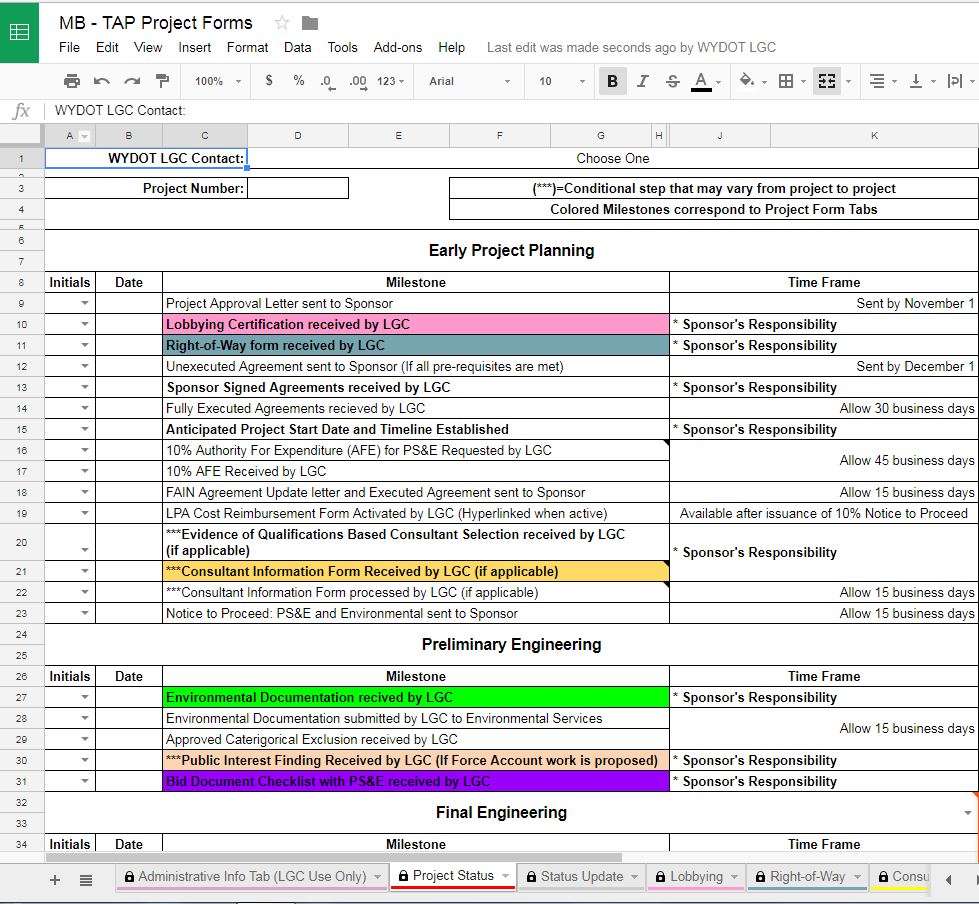 Project Forms Sample
Call/email your LGC Contact.
DO NOT DO ANYTHING WITHOUT A NOTICE TO PROCEED!
If you’re not sure…ask!
Things you’re going to hear a lot
Planning Study
Ensure Matching Funds
Coordinate w/District Engineering Staff
Do this BEFORE you submit an application
Highly encouraged

Can apply for funds to create a planning document

Should be reviewed and updated every 3-5 years
Initial Project Planning
[Speaker Notes: RR- 1st Step in the lifecycle of your project:

Formal study prior to applying for funding to determine feasibility of the project and address logistics of all parties involved. 
Helps mitigate unforeseen issues and  identifies priorities, particularly if the project will have multiple phases. 
If plan is in place when applying for funding it will likely rank higher with the  Advisory Selection Committee.
Exhibiting you’ve done your diligence in thoroughly planning your project.
If a local entity does not have a formal Planning Study and would like assistance, Federal Funding is available. 
Make sure plan stays current- priorities may change over time. 
You (local entities) should coordinate with District staff for assistance in planning your projects. District staff can help identify ROW and environmental issues. 
Local governments have proper funding allocated or committed for your project.]
Environmental Document
Preliminary Design
Consultant Selection
60% design plans must be submitted for review and comment

90% design plans must be submitted and reviewed with LGC representative
Must be qualifications based

In-house design can be done; engineer MUST be a full-time employee of the sponsor
Complete this first so any issues can be addressed in design
DO NOT DO ANYTHING FURTHER UNTIL YOU RECEIVE A NOTICE TO PROCEED
Preliminary Engineering
Submit Final Plans/Bid Docs
Notice to Proceed on Bid Advertisement
90% Plans submitted to WYDOT review committee
All stipulations contained within the approved NEPA document must be incorporated into project manual
Verify updated federal documents are included into project manual
Will be issued by LGC contact
DO NOT DO ANYTHING FURTHER UNTIL YOU RECEIVE A NOTICE TO PROCEED
Final Engineering
[Speaker Notes: LGC will conduct a final review. Then NTP will be sent out..

Let me reiterate- **ONLY TO ADVERTISE BID** NOT AWARD!]
Bid Tabulation Received
Project Advertised
Concurrence and Bid Award
Executed Contract with Contractor
Along with all signed documents

Send Bid Tabs and attachments via email to LGC contact

DBE Form E-91 must accompany all submitted bids in order to be responsive and responsible
Project should be advertised for minimum of 3 weeks (21 days)

Best practice is to advertise for 4 weeks

Plans must be available for the 3 week (21 day) period
 
Proper DBE solicitation for all sub-contracts 
(Must contact twice)
LGC will review Bid Tabs and attachments

Will send a letter awarding concurrence, then you can award the project
Email LGC contact a copy of your signed contractor agreement

Attach FHWA 1273 to contract

DBE-2 - Notification of Intent to Subcontract form completed on all DBE subcontractors
Project Bidding and Award
[Speaker Notes: MJ]
Monitor the Project
Wage Interviews
Notice to Proceed on Construction
CONSTRUCTION CANNOT BEGIN UNTIL NOTICE TO PROCEED WITH CONSTRUCTION IS RECEIVED FROM LGC CONTACT
The engineer will ensure project stays on schedule and is being constructed as designed

DBE-1 Commercially Useful Function (CUF) Form completed on all DBEs
100% of workers at least one time during construction must complete a wage interview
Construction
[Speaker Notes: RR
If you have an Engineer- need to monitor the construction from start to finish. 
Labor Wage and Compliance Interview will need to be conducted. 
 You’ll conduct your interviews and email forms (from your Project Status tab of your Project Forms Google Docs) to your LGC rep. We’ll assist you on the process from there.  

CALL US for questions!]
LPA Submits Final Acceptance & Evaluations
WYDOT Processes Final Reimbursement
WYDOT Issues Final Acceptance
WYDOT will do a brief inspection of the project and sign off
Follow-up with LPA, if requested or necessary regarding evaluations.
Final 10% of the total project cost is reimbursed once the LPA and WYDOT have accepted the project
DBE-3 - Subcontractor payment report submitted for all DBEs
LPA’s responsibility to make sure all requirements were met
Contract is between LPA and Contractor
Evaluations completed
Project Final Acceptance
[Speaker Notes: MJ
Form in Project Forms
Should be submitted with final bill.]
Reimbursement Request Submitted to LGC
Bills must be paid prior to submission of request
LGC Review
All programs are reimbursement based

Minimum of one Reimbursement per quarter
Reimbursement Completed
Verifies that the numbers add up 
Ensures reimbursement items are eligible
Copies of cancelled checks and/or EFTs must be provided.
Budget Office Reviews
LGC Submits Request to Budget Office
Reimbursements
[Speaker Notes: MJ
You pay first then request reimbursement 
Keep us updated ! Send in invoices as you pay bills!
Inactive list 
Once your funds becom]
linked in the Project Status Tab
Reimbursement - Supporting Documentation
Cost Reimbursement Form
for the invoices
Copies of Proof of Payment
received from Contractor or other vendors
Copies of Detailed Invoices
Reimbursement 
Requests
[Speaker Notes: MJ]
Project Monitoring by LGC
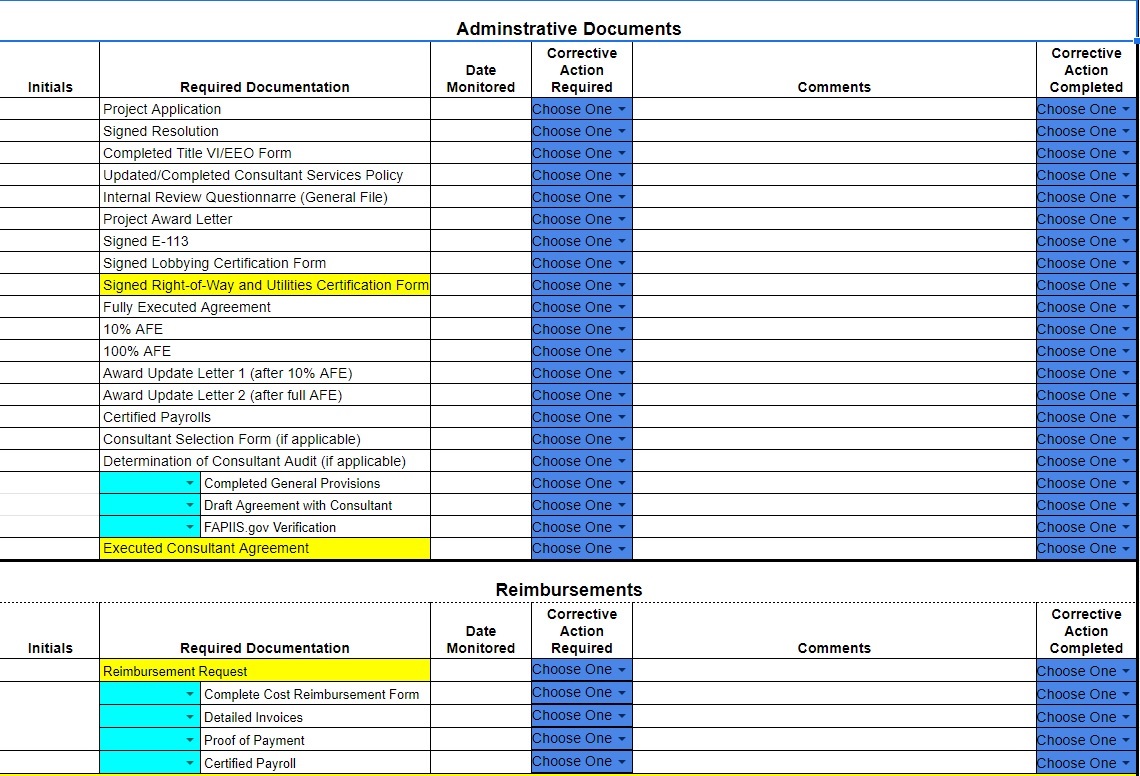 [Speaker Notes: MJ]
End of Project Evaluations
Consultant Performance Review
by LPA
Process Review
by LPA
LPA Performance Review
by LGC
[Speaker Notes: MJ]
What NOT to do
#10
Sending documents to anyone other than your LGC Contact
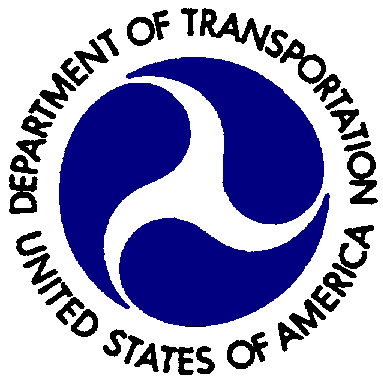 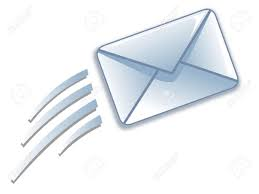 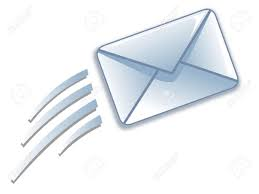 LGC CONTACT
What NOT to do
#9
Expect Concurrence in Bid without proper DBE solicitation
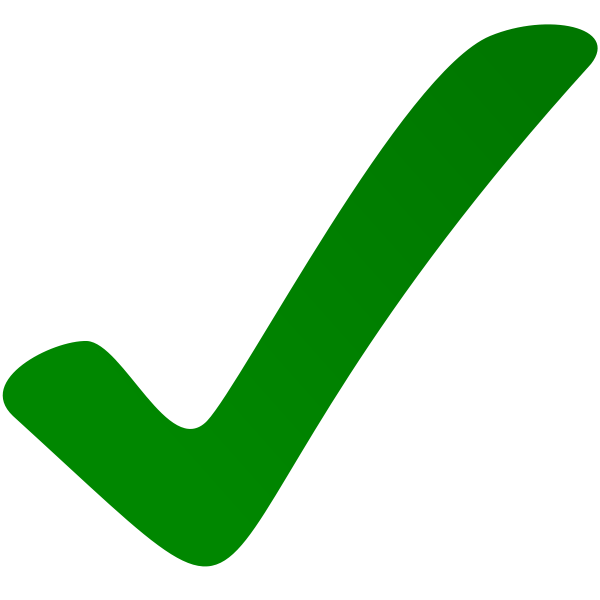 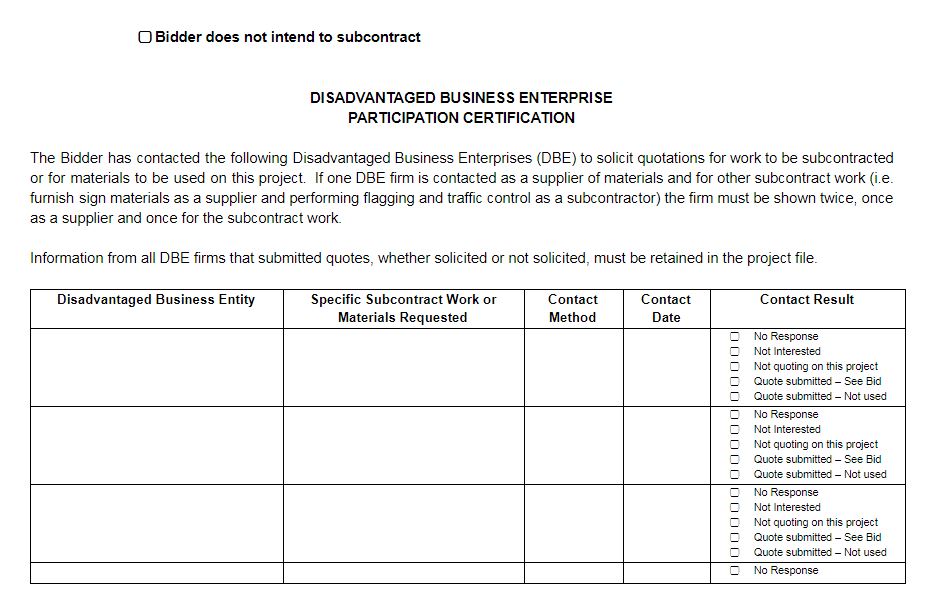 No DBE Solicitation
Pro-Forma Solicitation
What NOT to do
#8
Not submitting any Reimbursement Requests until the project is complete
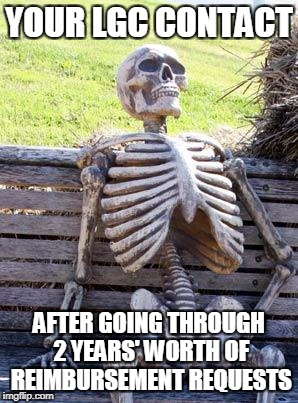 What NOT to do
#7
Final design without environmental clearance
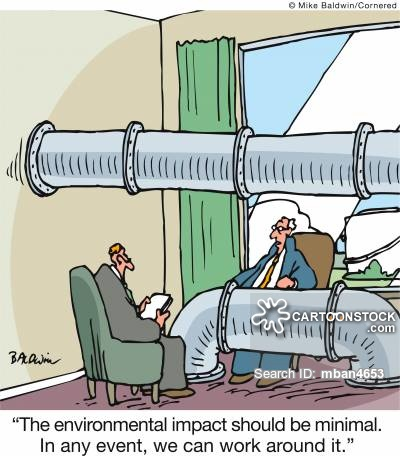 What NOT to do
#6
Asking for forgiveness instead of permission
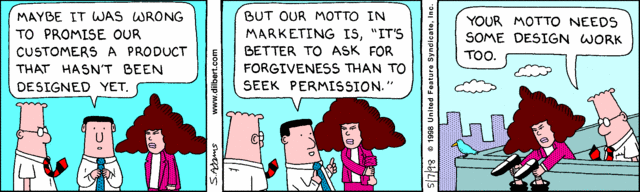 What NOT to do
#5
No contact with us until something goes wrong
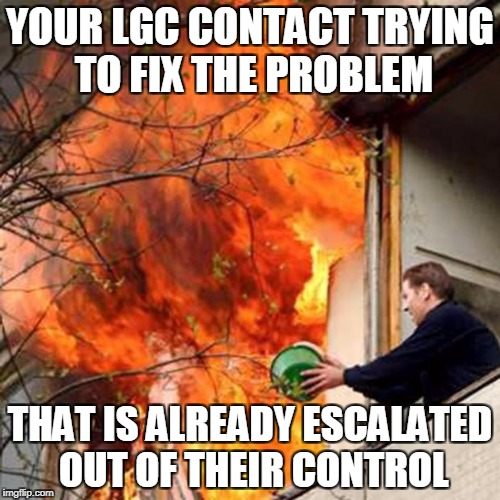 What NOT to do
#4
Sending in a request for reimbursement without a copy of the cancelled check or EFT.
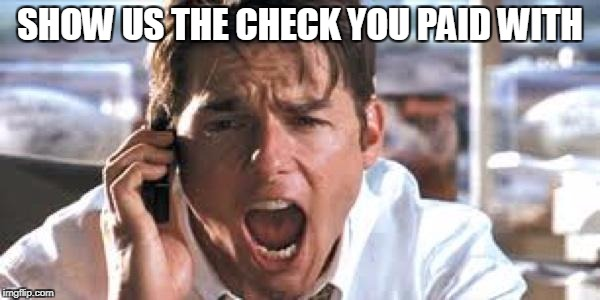 What NOT to do
#3
Advertising on Saturday, Sunday, and the next Sunday and calling it 3 weeks
Your LGC contact should not have to get creative with counting to figure your 3 weeks of advertising
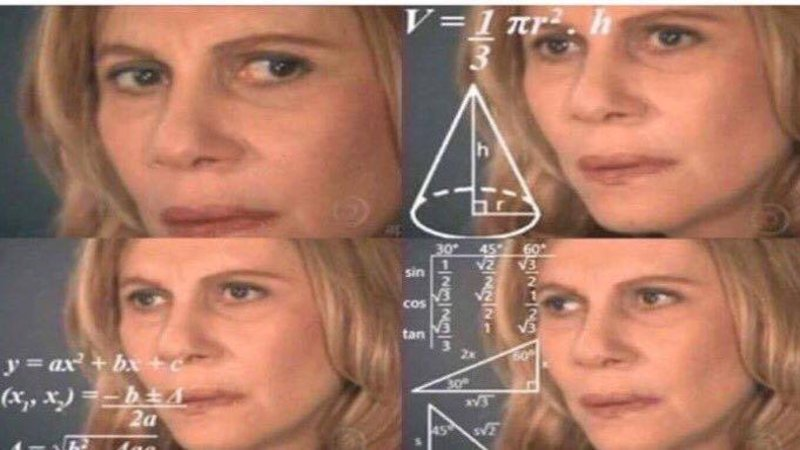 What NOT to do
#2
Do ANYTHING without a Notice to Proceed
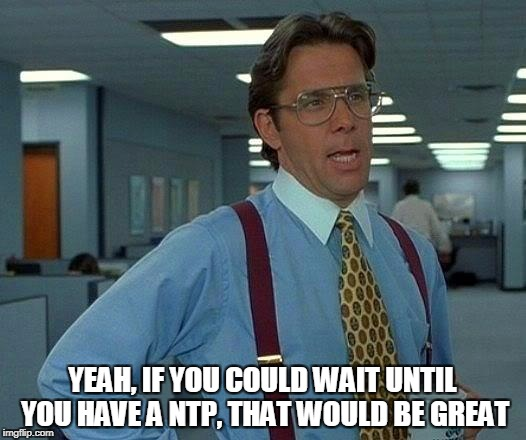 What NOT to do
#1
Constructing the project before completing any other steps
(Actual photo of the Feds taking away money for not following guidelines)
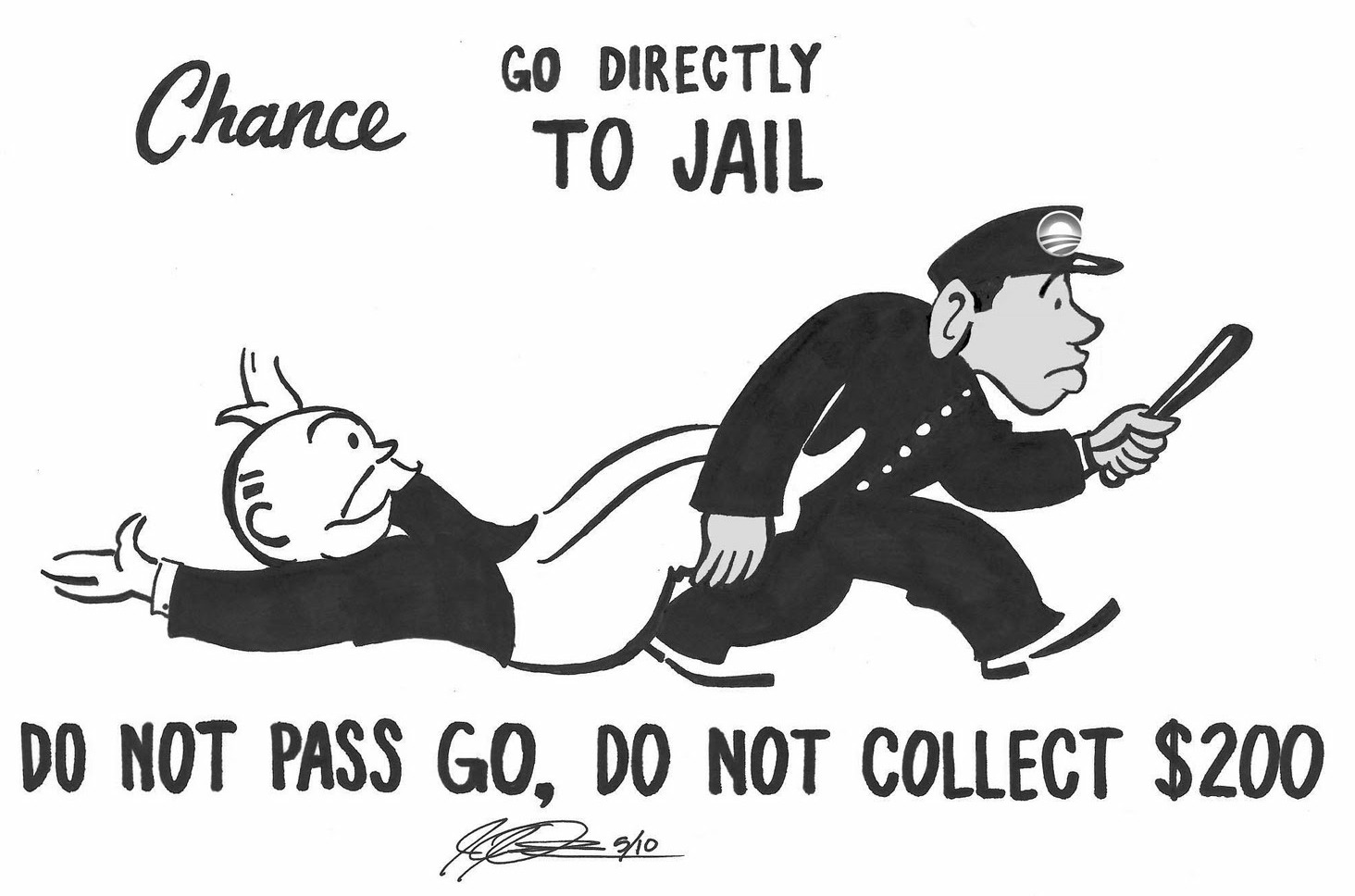 What NOT to do
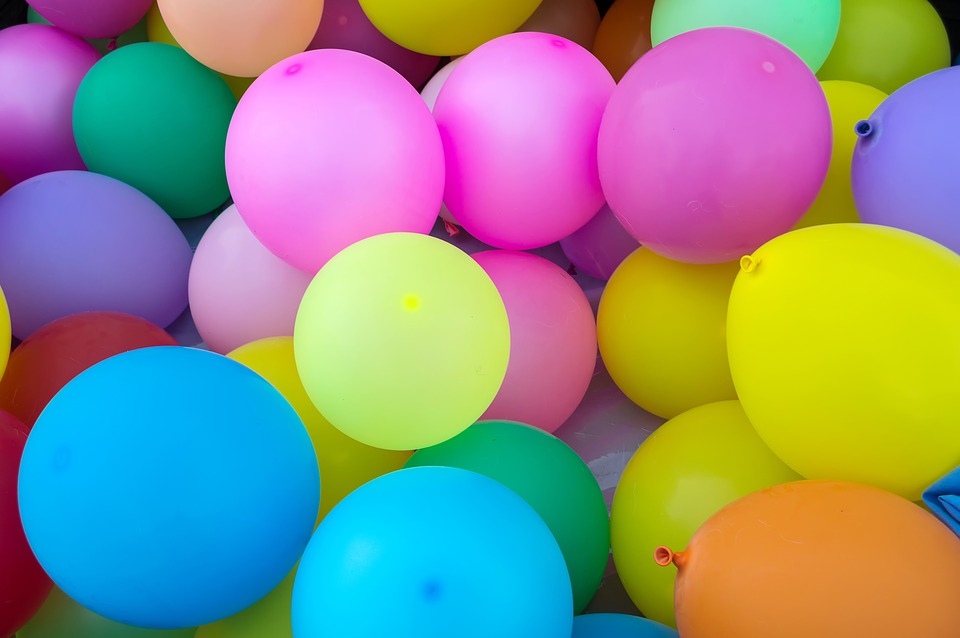 Celebration of Knowledge time!!